Learner Engagement: Out-of-the-Box Engaging Ideas!
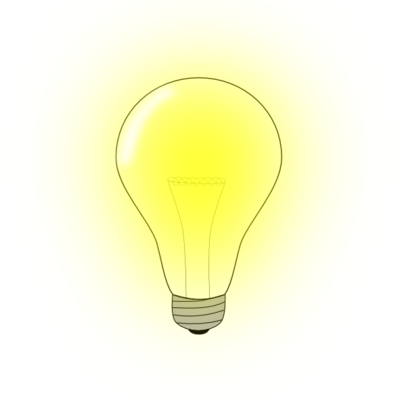 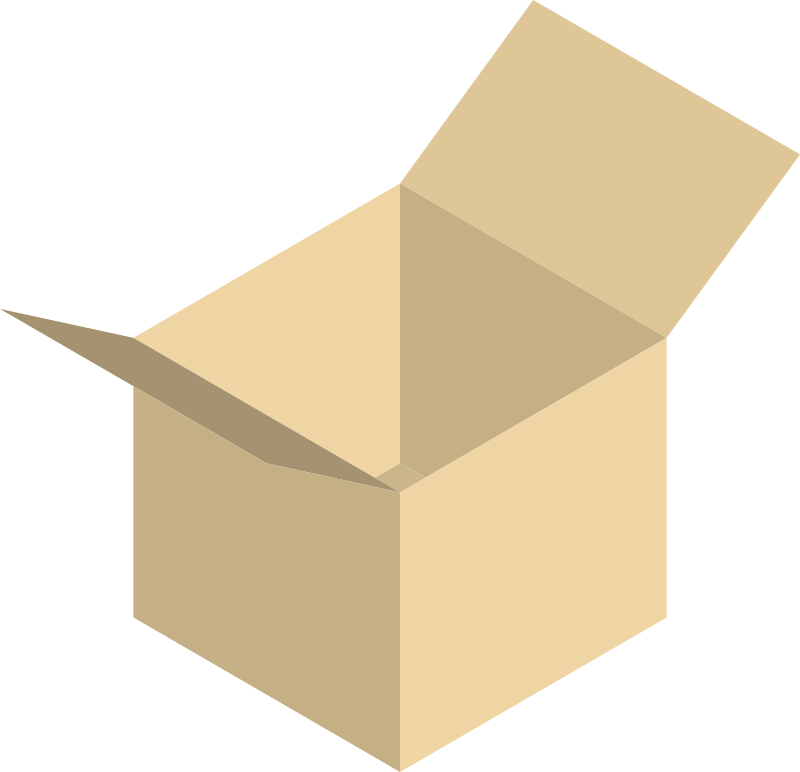 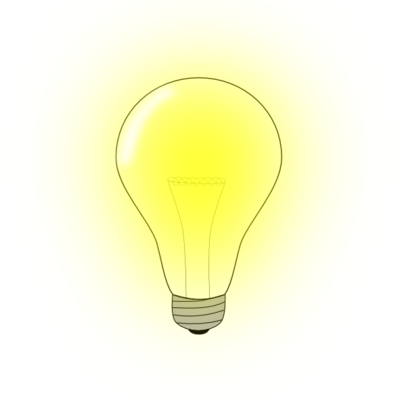 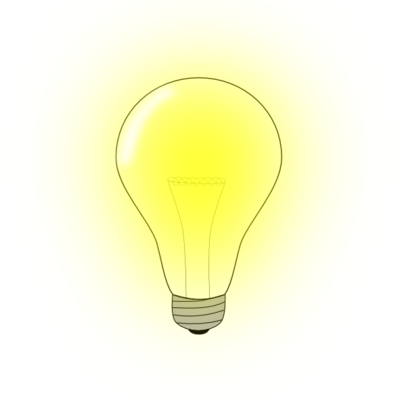 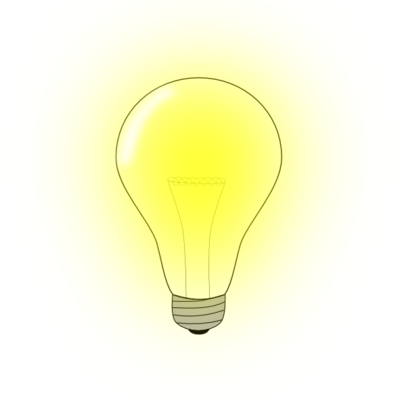 Objectives
Implement engagement strategies for learner-to-learner interaction.
Implement engagement strategies for learner-to-instructor interaction.
Implement engagement strategies for learner-to-content interaction.
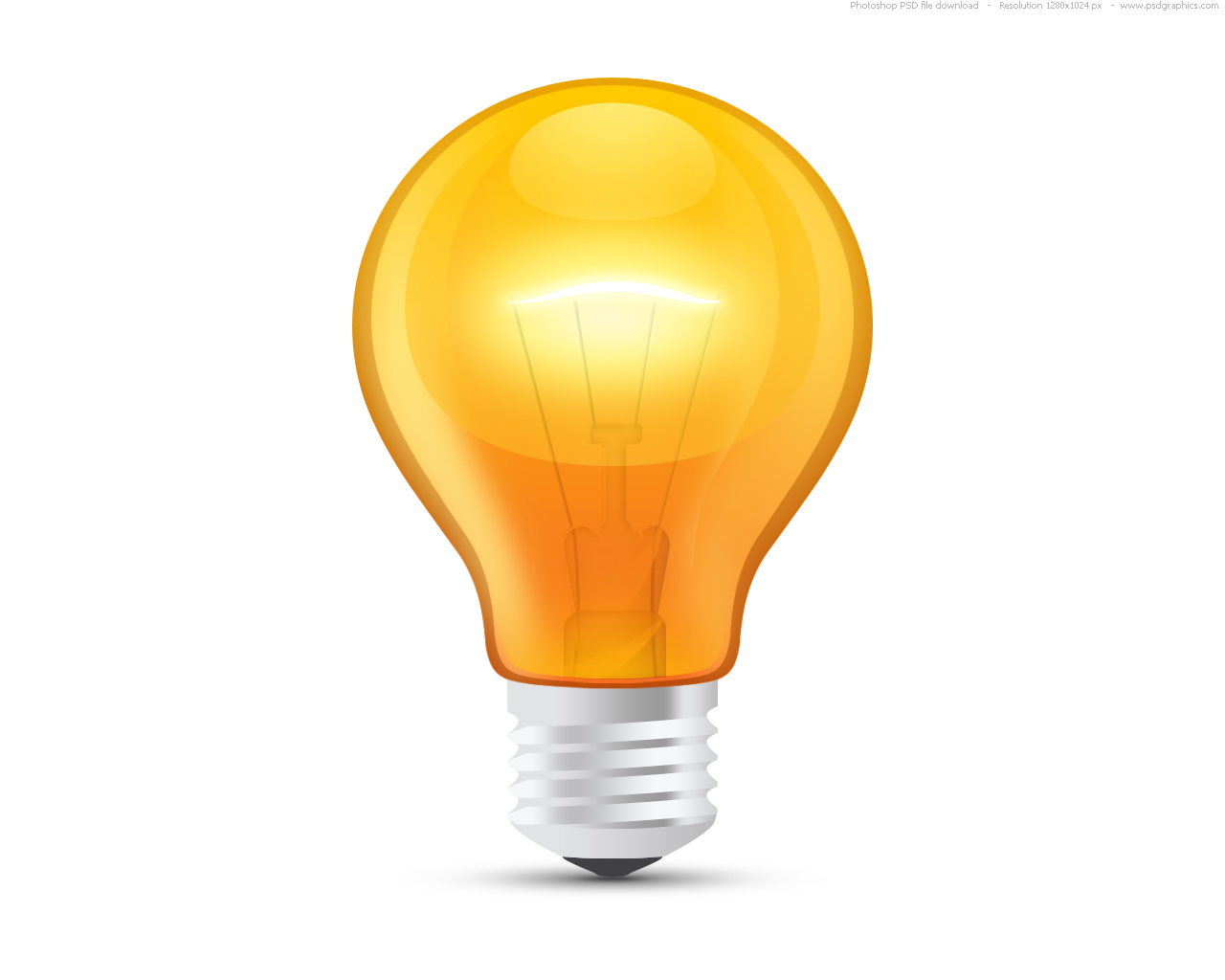 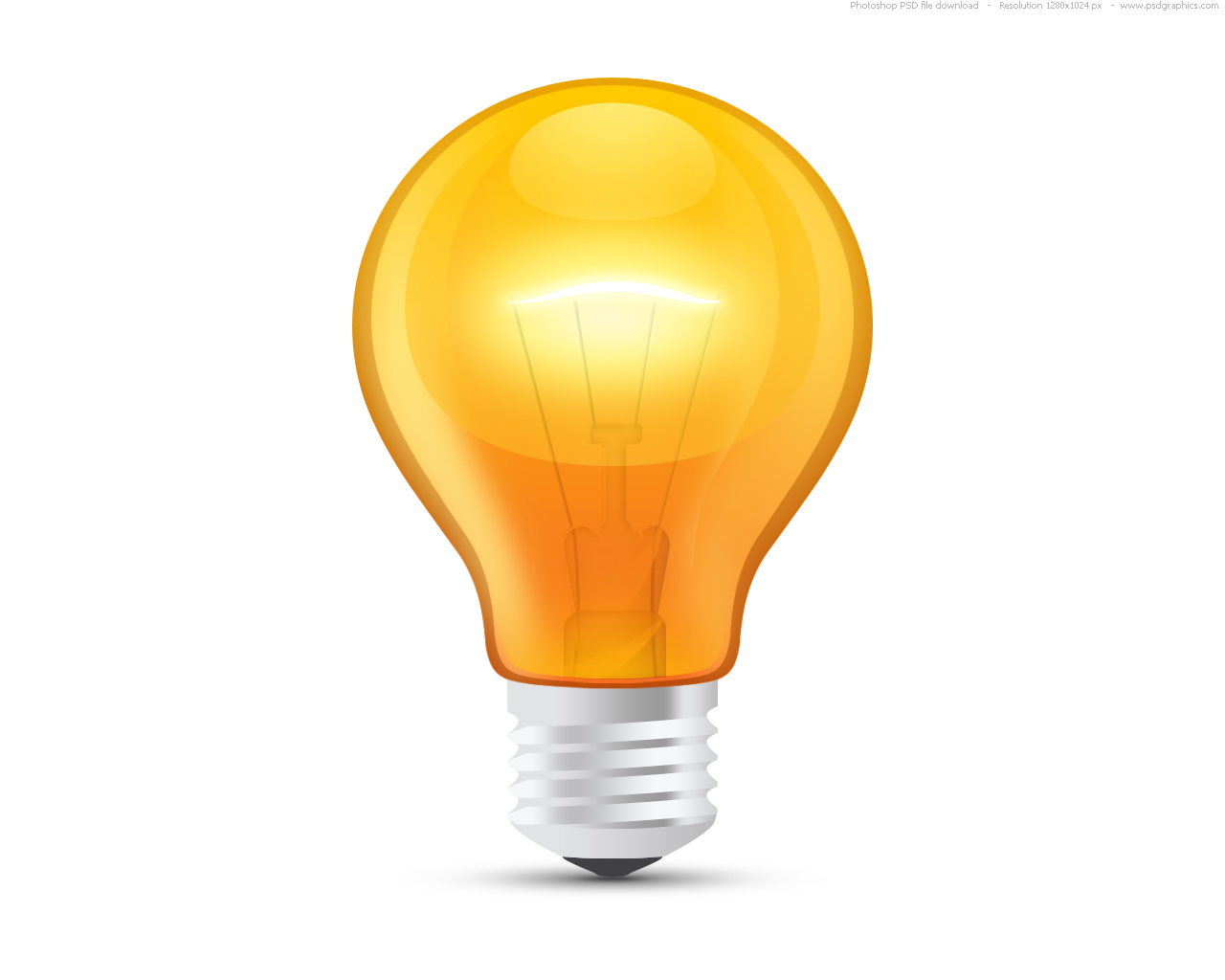 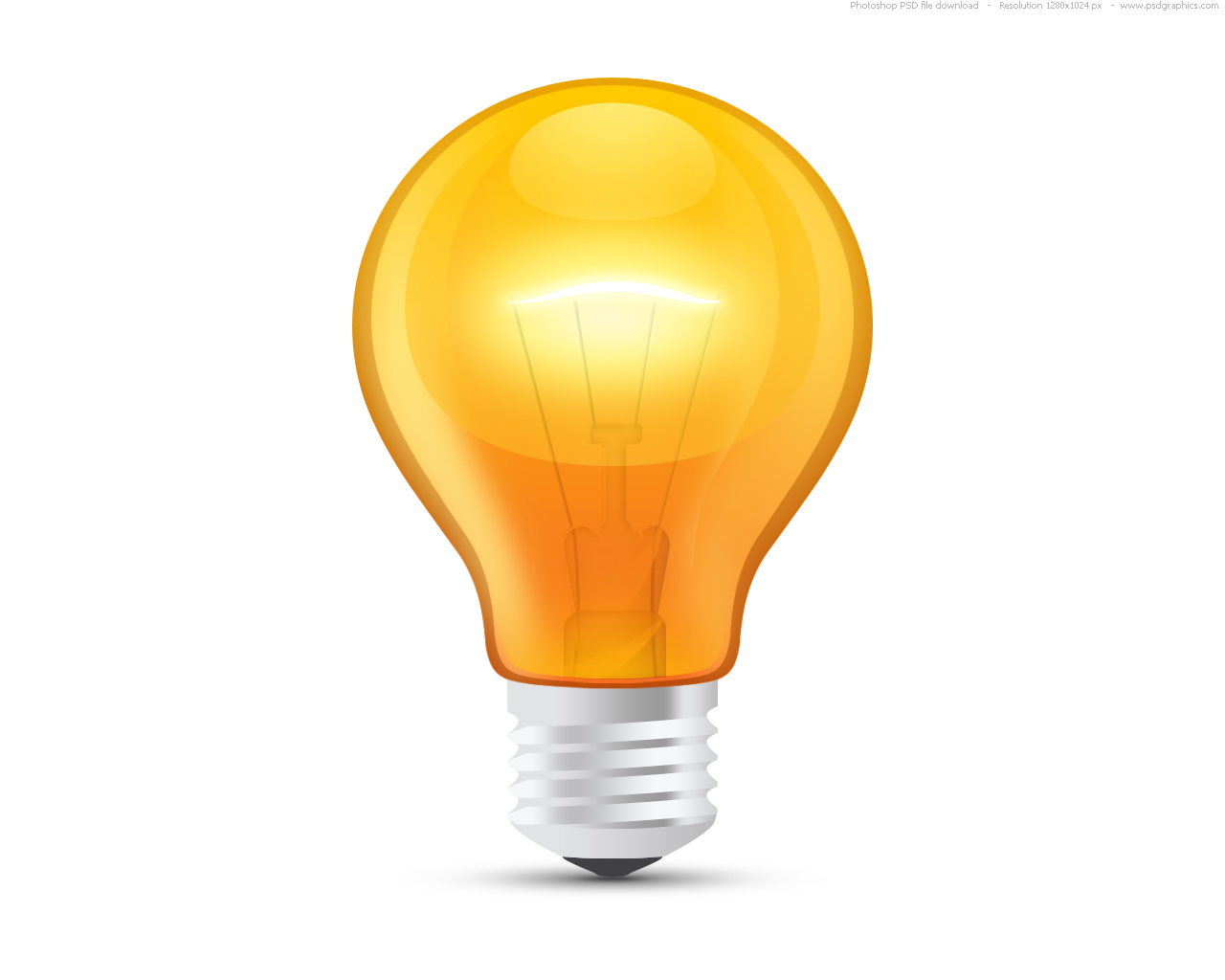 Learner to Content Ideas
Encourage use of Help Forum
Orientation video hidden surprise
Start Here (Overview) Survey
Exercise: Let’s Share!
Grab a group of 4
Discuss:
Will one of these ideas work for you?  Why or why not?
What can you do to tweak the idea?
Share a similar idea that works for you?
Learner to Learner Ideas
Using discussion forums
Group discussion project
Peer Reviews
Exercise: Let’s Kahoot!
Get your cell phones ready!
Learner to Instructor Ideas
Responding to comments
Journal – Communication between learner and instructor
Self Evaluations (mid-term & final)
Exercise: At the drop of a hat!
Did you have a new idea from our session or one you’d like to share?  Write your idea on a piece of paper being passed around and drop it in the hat. 
We will draw one of them to share today.
After the conference, all ideas can be seen at this site:
Contact Us!
Karen May, NMSU-A email: kgmay@nmsu.edu
Karin Dahmann, Blinn College, Brenham, Texasemail: kdahmann@blinn.edu
Sherrell Wheeler, Director of Online Quality Assurance, NMSU-A email: swheeler@nmsu.edu